Представление проектов программ образовательных технопарков Семинар:  27 декабря 2016 г.
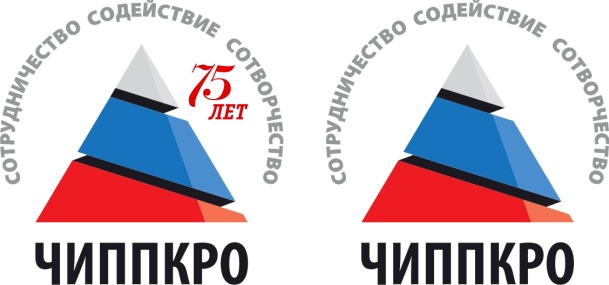 Ресурсный центр ДПО
2016 г.
Структура презентации по представлению проектов программ образовательных технопарков